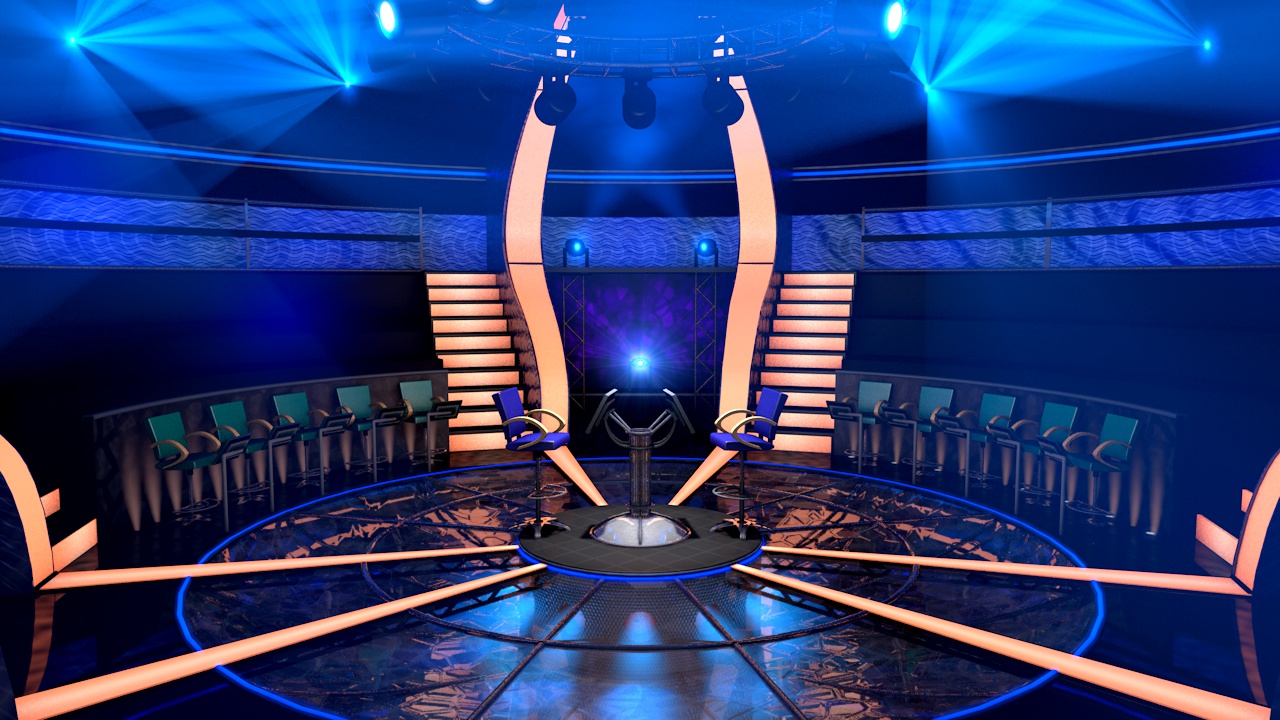 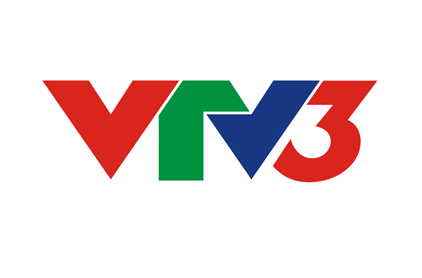 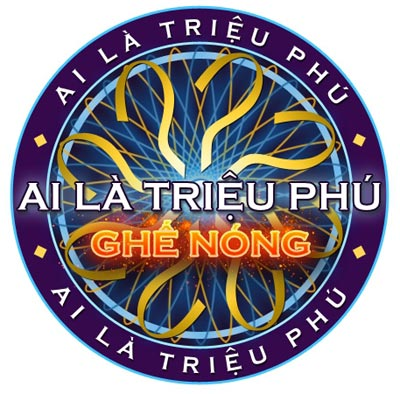 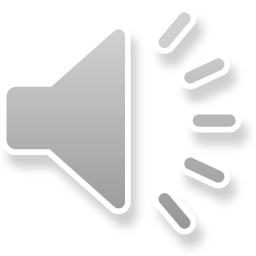 Question BGM
Câu hỏi 1: Tác giả Hô-me-rơ sống trong 
khoảng thời gian nào?
$200
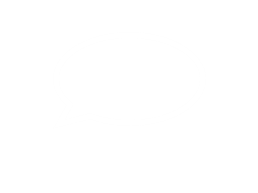 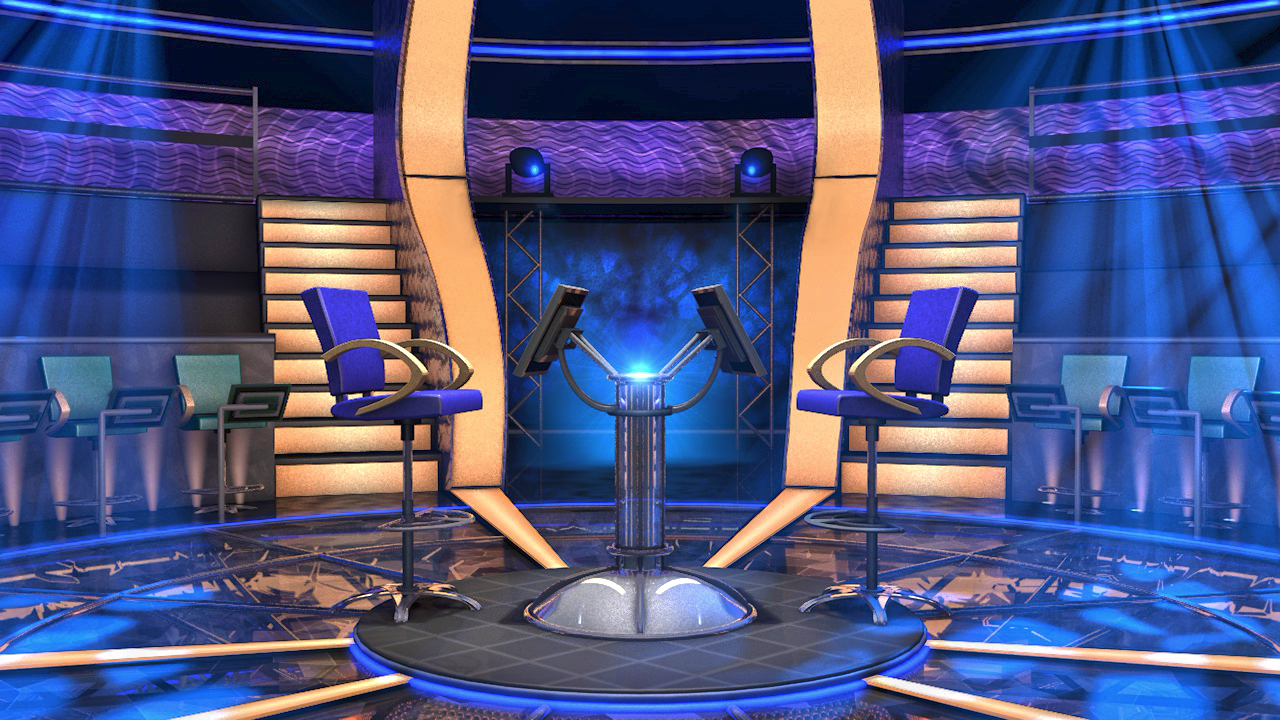 Q Select
$1,000,000
$500,000
Q Right
$250,000
CLOSE
$100,000
Q Wrong
$50,000
00
$25,000
START
TIMER
$16,000
10 điểm
IS THAT YOUR FINAL ANSWER?
8 điểm
END
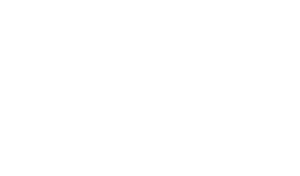 7 điểm
YES
NO
6 điểm
4 điểm
Khoảng thế kỉ  VIII - VII trước Công nguyên
Khoảng thế kỉ V - IV trước Công nguyên
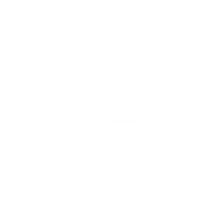 3 điểm
A
B
1
2
2 điểm
Khoảng thế kỉ VI - V trước Công nguyên
Khoảng thế kỉ VII -  VI trước Công nguyên
1 điểm
C
D
CORRECT ANSWER
END
CONTINUE
Bắt đầu
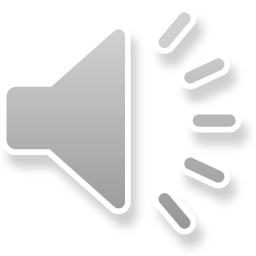 Question BGM
Câu hỏi 2: Đâu không phải là tác phẩm của Hô-me-rơ?
$200
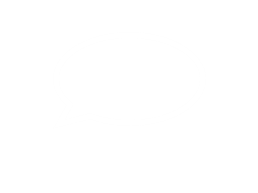 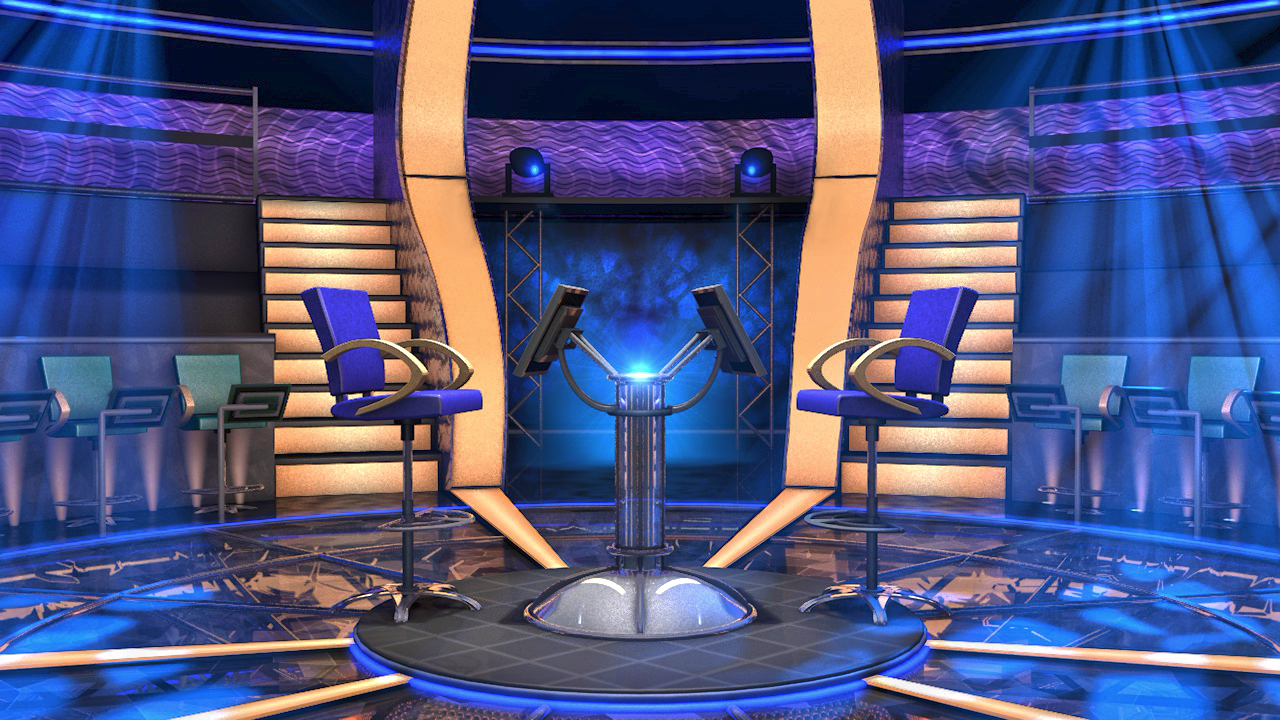 Q Select
$1,000,000
$500,000
Q Right
$250,000
CLOSE
$100,000
Q Wrong
$50,000
00
$25,000
START
TIMER
$16,000
10 ,000
IS THAT YOUR FINAL ANSWER?
8 điểm
END
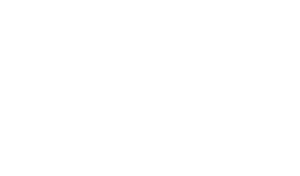 7 điểm
YES
NO
6 điểm
4 điểm
Đăm-săn
Ô-đi-xê
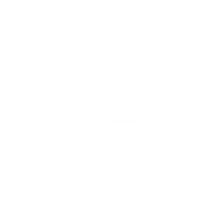 3 điểm
A
B
1
2
2 điểm
I-li-át
1 điểm
C
CORRECT ANSWER
END
CONTINUE
Bắt đầu
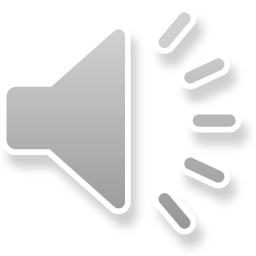 Question BGM
Câu hỏi 3: Cuộc chiến tranh thành Tơroa diễn ra vào 
khoảng thời gian nào?
$200
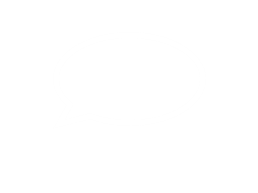 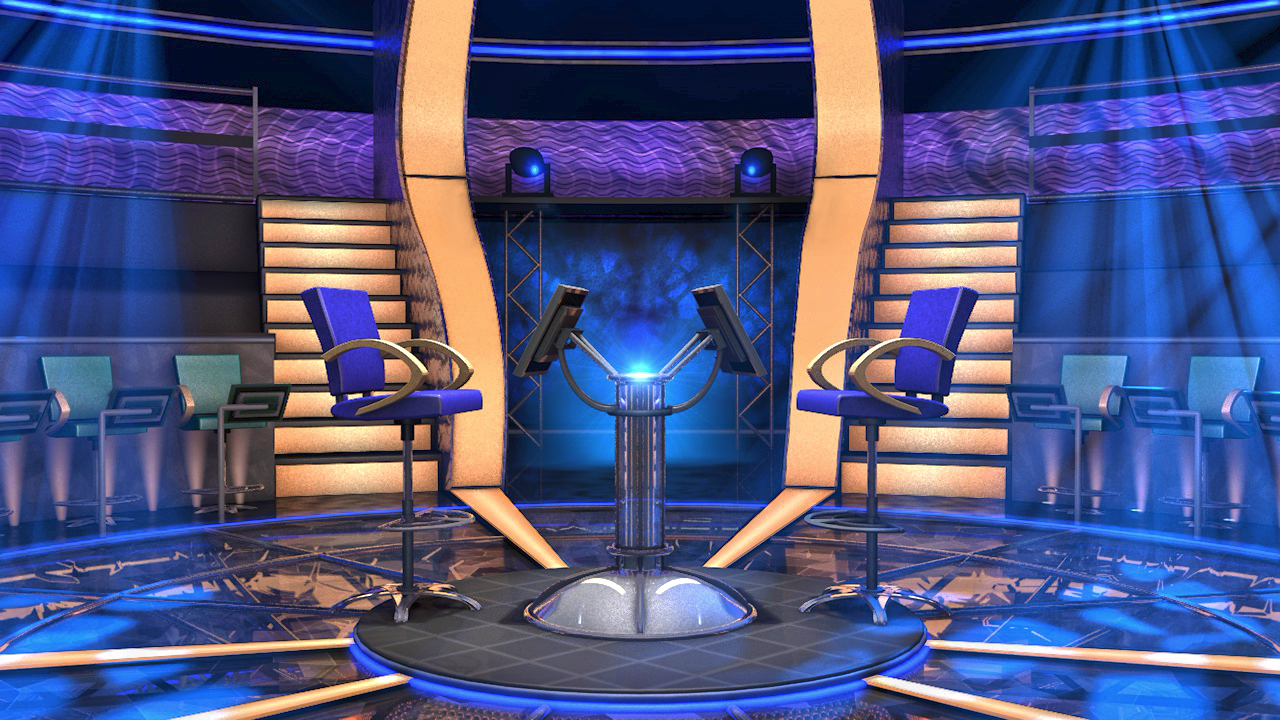 Q Select
$1,000,000
$500,000
Q Right
$250,000
CLOSE
$100,000
Q Wrong
$50,000
00
$25,000
START
TIMER
$16,000
10 điểm
IS THAT YOUR FINAL ANSWER?
8 điểm
END
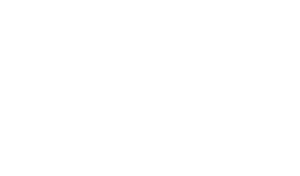 7 điểm
YES
NO
6 điểm
4 điểm
Thế kỉ XII trước Công nguyên
Thế kỉ X trước Công nguyên
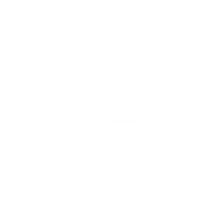 3 điểm
A
B
1
2
2 điểm
Thế kỉ XI trước Công nguyên
Thế kỉ XIII trước Công nguyên
1 điểm
C
D
CORRECT ANSWER
END
CONTINUE
Bắt đầu
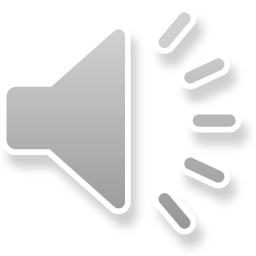 Question BGM
Câu hỏi 4: Sử thi I-li-at ra đời vào khoảng 
thời gian nào?
$200
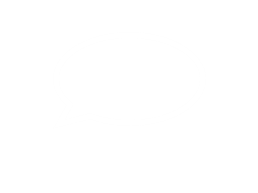 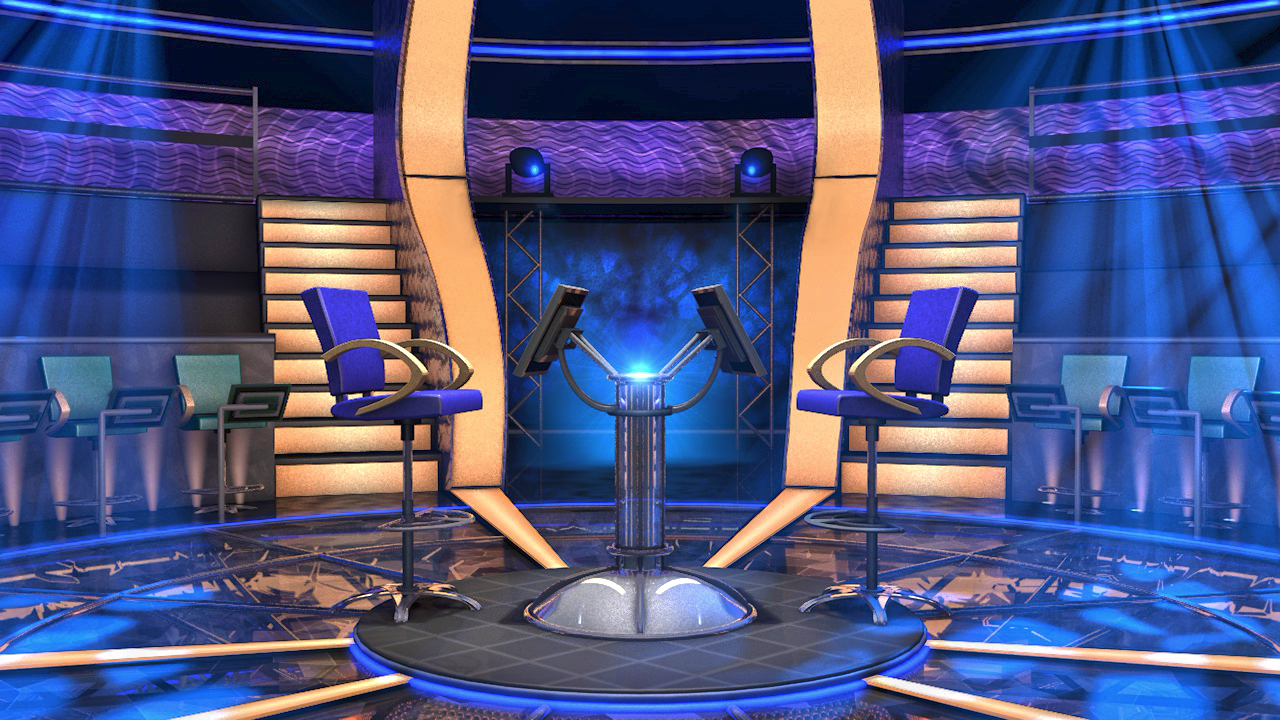 Q Select
$1,000,000
$500,000
Q Right
$250,000
CLOSE
$100,000
Q Wrong
$50,000
00
$25,000
START
TIMER
$16,000
10 điểm
IS THAT YOUR FINAL ANSWER?
8 điểm
END
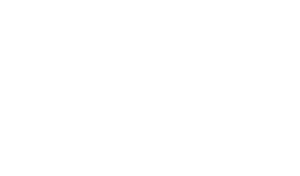 7 điểm
YES
NO
6 điểm
4 điểm
Thế kỉ VI trước Công nguyên
Thế kỉ VII trước Công nguyên
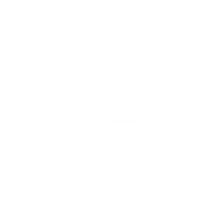 3 điểm
A
B
1
2
2 điểm
Thế kỉ VIII trước Công nguyên
Thế kỉ IX trước Công nguyên
1 điểm
C
D
CORRECT ANSWER
END
CONTINUE
Bắt đầu
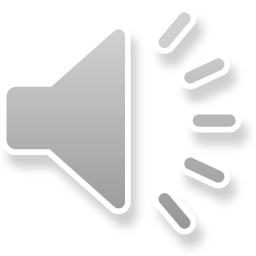 Question BGM
Câu hỏi 5: Sử thi I-li-át kể về sự kiện diễn ra trong 51 ngày của
 năm thứ mấy cuộc chiến tranh thành To-roa?
$200
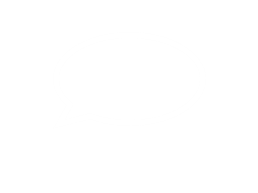 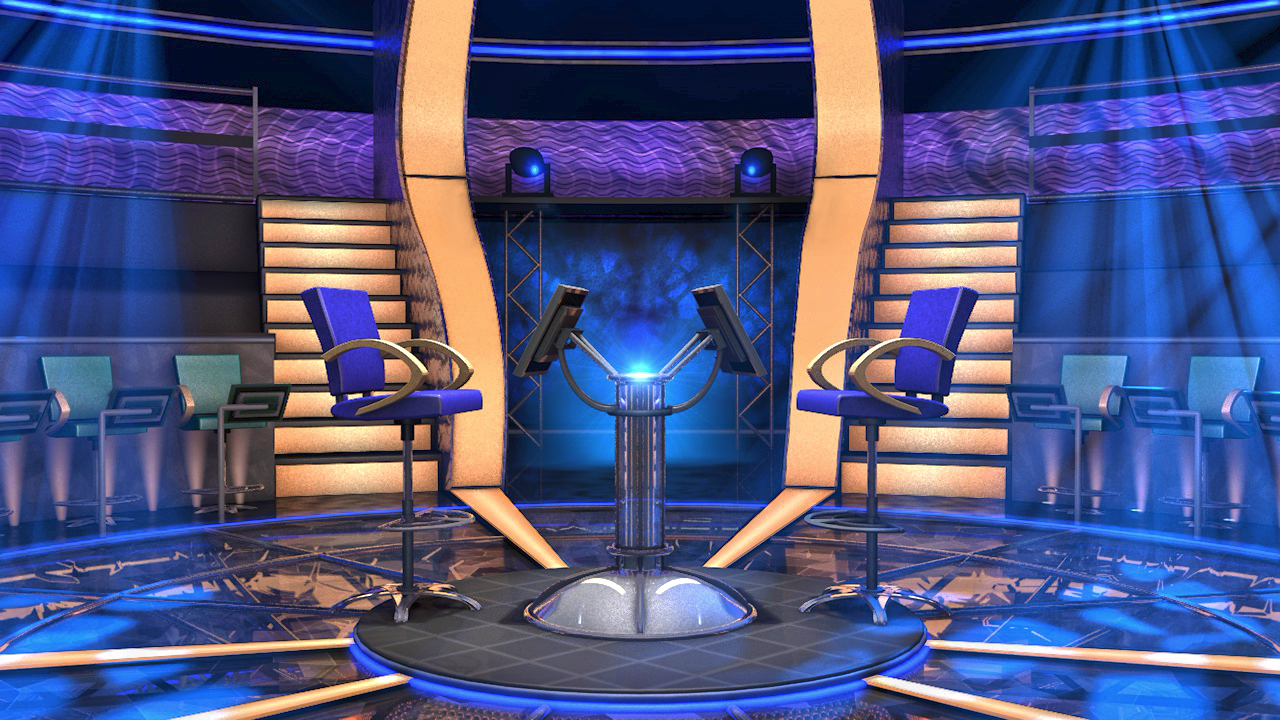 Q Select
$1,000,000
$500,000
Q Right
$250,000
CLOSE
$100,000
Q Wrong
$50,000
00
$25,000
START
TIMER
$16,000
10  điểm
IS THAT YOUR FINAL ANSWER?
8 điểm
END
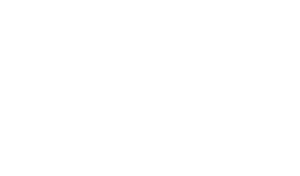 7 điểm
YES
NO
6 điểm
4 điểm
51 ngày năm thứ tám
51 ngày năm thứ bảy
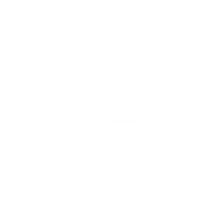 3 điểm
A
B
1
2
2 điểm
51 ngày năm thứ mười
51 ngày năm thứ chín
1 điểm
C
D
CORRECT ANSWER
END
CONTINUE
Bắt đầu
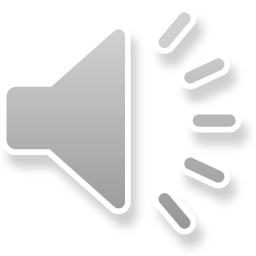 Question BGM
Câu hỏi 6: Dòng nào nói đúng nhất về nội dung của sử thi “I-li-át”
$200
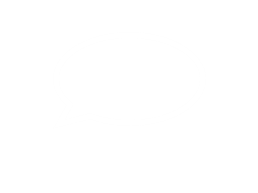 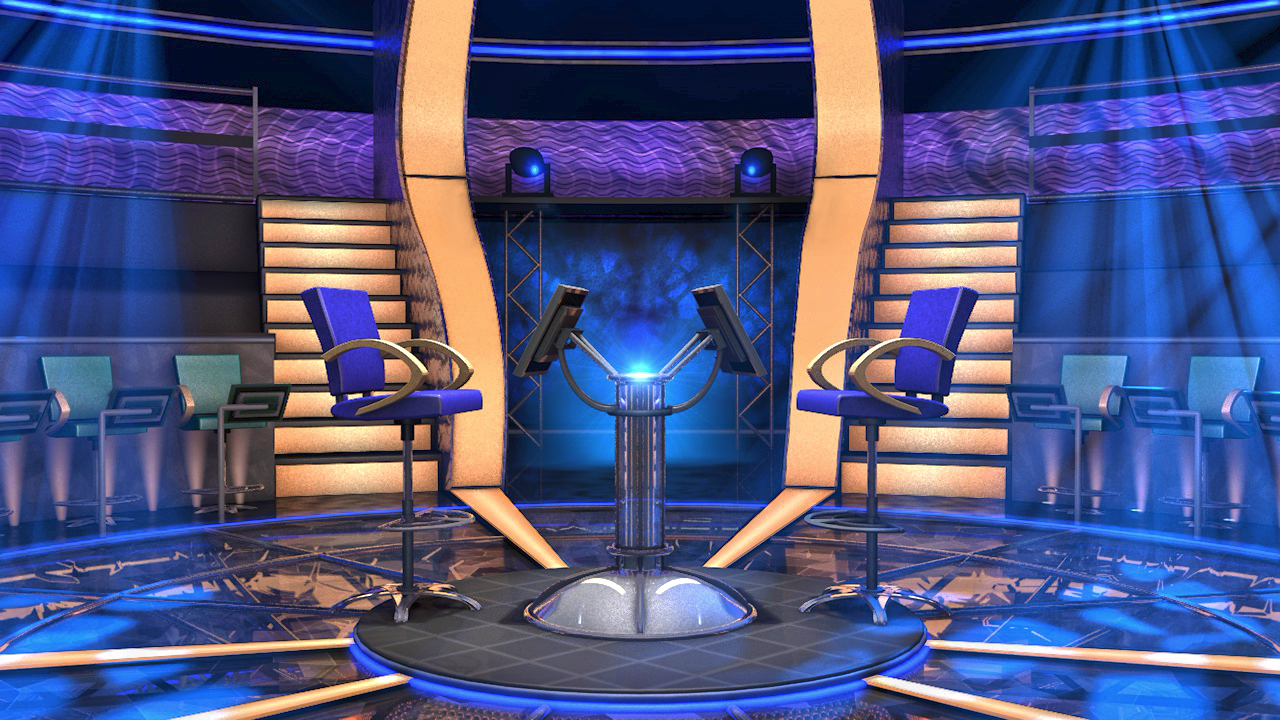 Q Select
$1,000,000
$500,000
Q Right
$250,000
CLOSE
$100,000
Q Wrong
$50,000
00
$25,000
START
TIMER
$16,000
10 điểm
IS THAT YOUR FINAL ANSWER?
8 điểm
END
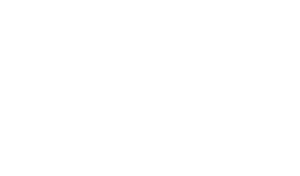 7 điểm
YES
NO
6 điểm
4 điểm
Ngợi ca trí tuệ tập thể
Ngợi ca tình yêu chung thủy
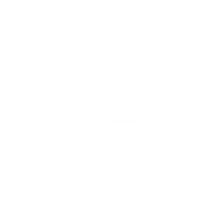 3 điểm
A
B
1
2
2 điểm
Ngợi ca vẻ đẹp của con người
 trong chiến tranh
Ngợi ca thế giới thần linh
1 điểm
C
D
50/50
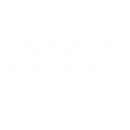 CORRECT ANSWER
END
CONTINUE
Bắt đầu
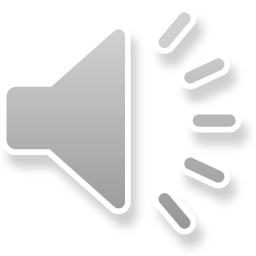 Question BGM
Câu hỏi 7. Nhan đề đoạn trích “Hec-to từ biệt Ăng- đrô-mác” do 
người biên soạn SGK đặt, đúng hay sai?
$200
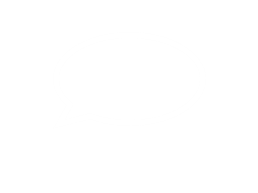 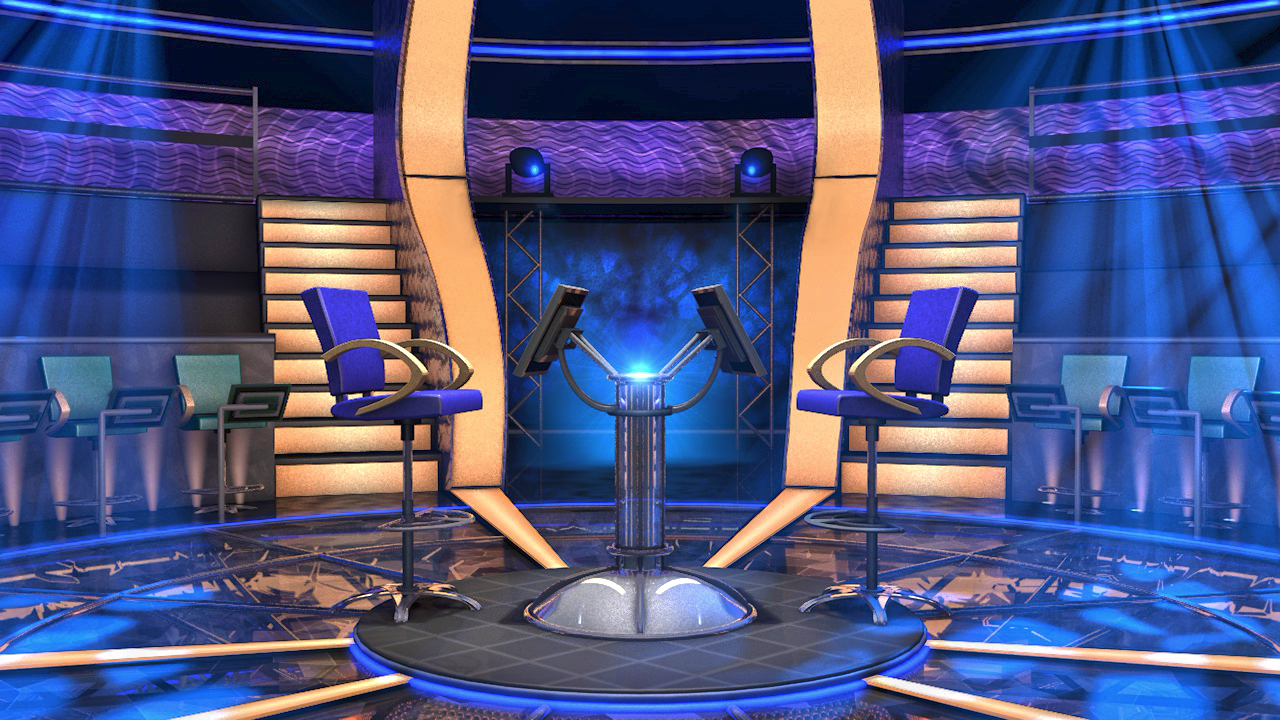 Q Select
$1,000,000
$500,000
Q Right
$250,000
CLOSE
$100,000
Q Wrong
$50,000
00
$25,000
START
TIMER
$16,000
10 điểm
IS THAT YOUR FINAL ANSWER?
8 điểm
END
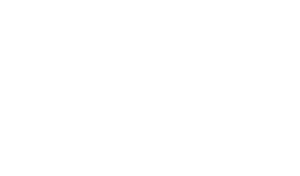 7 điểm
YES
NO
6 điểm
4  điểm
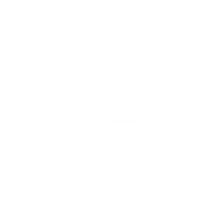 3 điểm
A    ĐÚNG.
1
2
B.     SAI
2 điểm
1 điểm
CORRECT ANSWER
END
CONTINUE
Bắt đầu
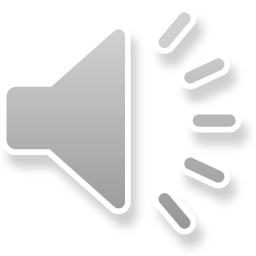 Question BGM
$200
Câu hỏi 8:  Văn bản Hecto từ biệt Ăngđrô-mac được trích 
từ tác phẩm nào?
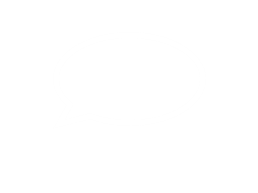 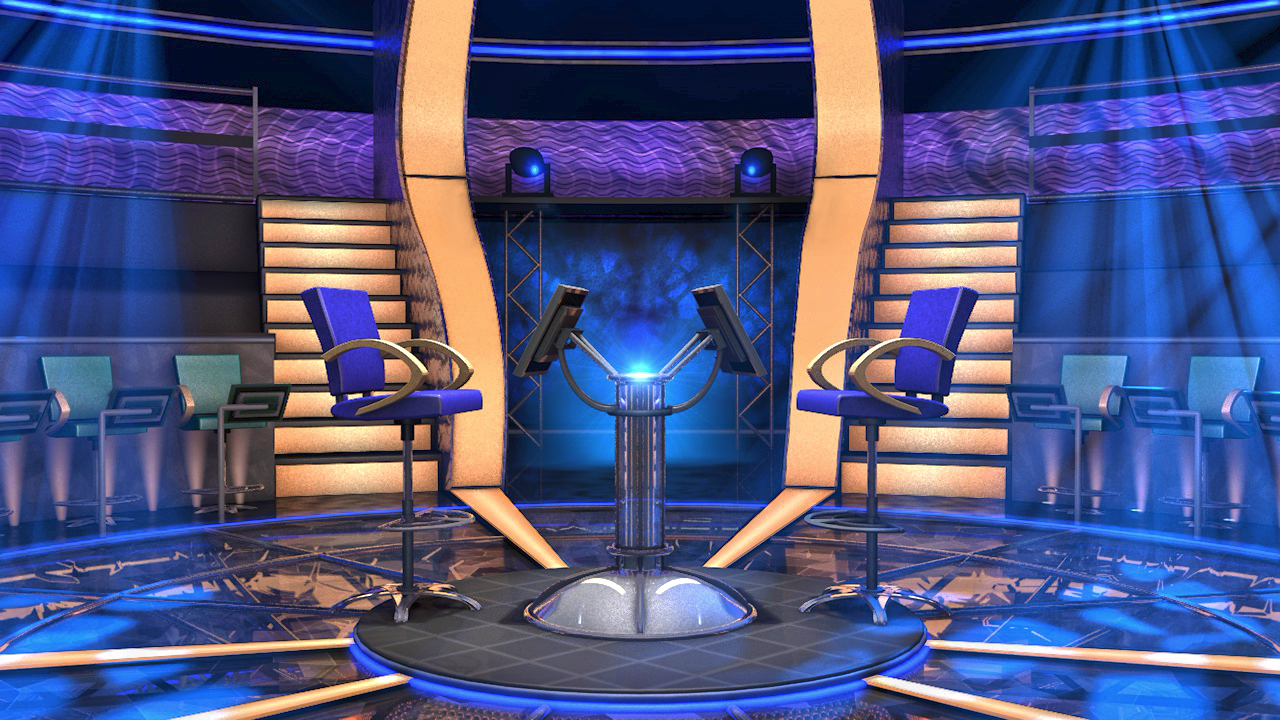 Q Select
$1,000,000
$500,000
Q Right
$250,000
CLOSE
$100,000
Q Wrong
$50,000
00
$25,000
START
TIMER
$16,000
10 điểm
IS THAT YOUR FINAL ANSWER?
8 điểm
END
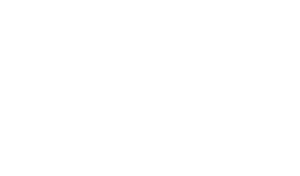 7 điểm
YES
NO
6 điểm
4  điểm
Ô-đi-xê
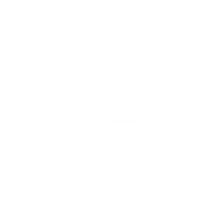 3 điểm
C Đăm Săn
A
1
2
2 điểm
I-li-át
Mahabharata
1 điểm
D
B
50/50
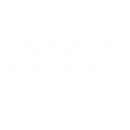 CORRECT ANSWER
END
CONTINUE
Bắt đầu
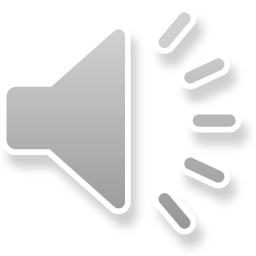 Question BGM
Câu hỏi 9: Hoàn cảnh nào dẫn tới việc Hec-to  từ biệt 
Ăng- đrô-mac?
$200
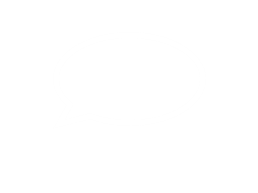 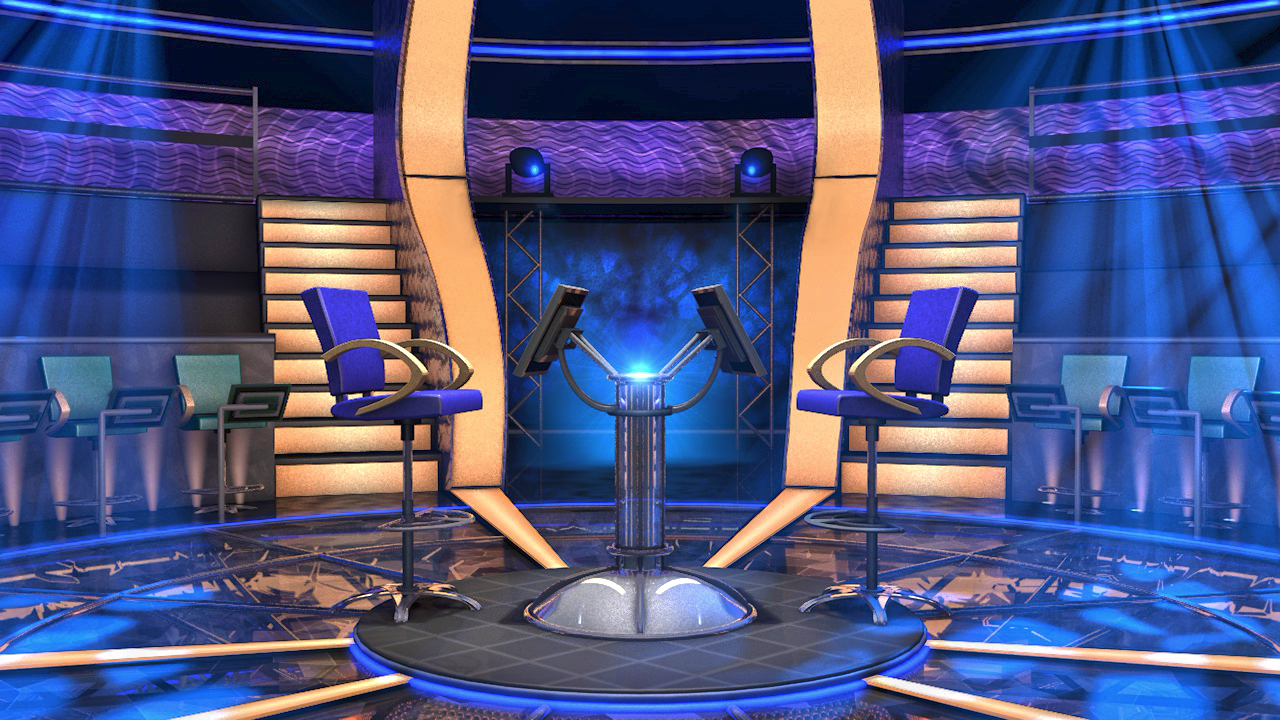 Q Select
$1,000,000
$500,000
Q Right
$250,000
CLOSE
$100,000
Q Wrong
$50,000
00
$25,000
START
TIMER
$16,000
$8,000
IS THAT YOUR FINAL ANSWER?
10 điểm
END
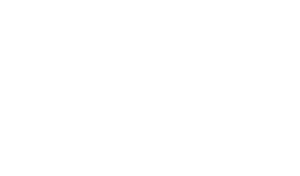 7 điểm
YES
NO
6 điểm
Thiên tai ập đến bất ngờ
4 điểm
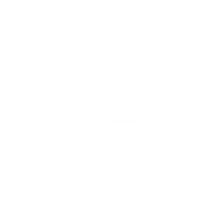 3 điểm
A
B Hecto đi chinh phục vùng đất 
mới
1
2
2 điểm
Hecto ra trận chiến đấu chống
lại quân Hy Lạp
1 điểm
C
D Hecto chiến đấu với quái vật
50/50
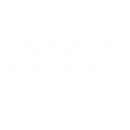 CORRECT ANSWER
END
CONTINUE
Bắt đầu
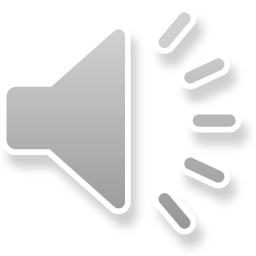 Question BGM
Câu hỏi 10: Cảnh gặp gỡ giữa Hecto và Ăng- đrô-mác diễn ra 
trong không gian như thế nào?
$200
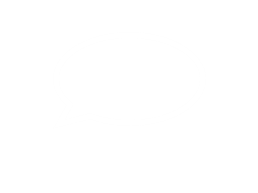 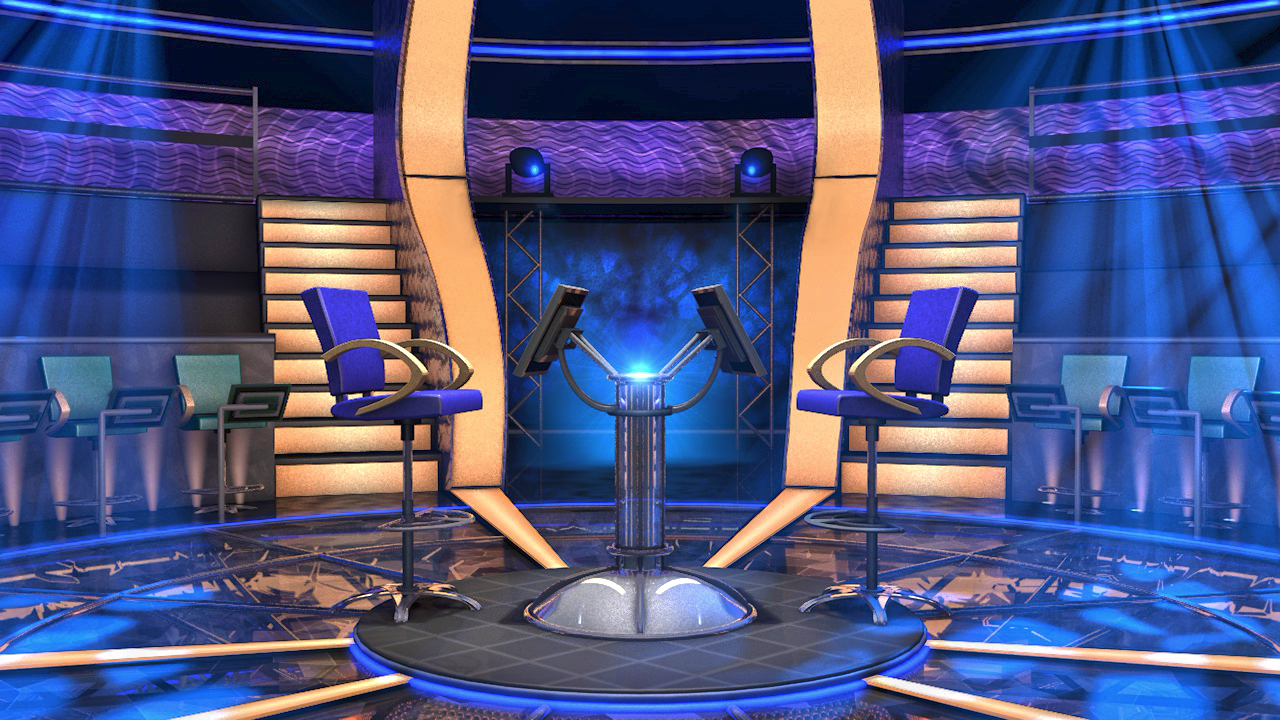 Q Select
$1,000,000
$500,000
Q Right
$250,000
CLOSE
$100,000
Q Wrong
$50,000
00
$25,000
START
TIMER
$16,000
$8,000
IS THAT YOUR FINAL ANSWER?
10 điểm
END
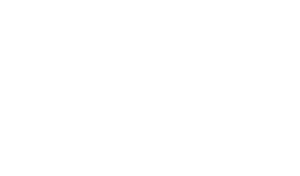 7 điểm
YES
NO
6 điểm
4 điểm
Không gian gia đình ấm cúng
Không gian phòng ngủ riêng tư
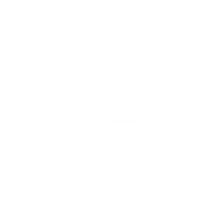 3 điểm
A
B
1
2
2 điểm
Không gian hoàng hôn buồn bã, 
thê lương
Không gian cộng đồng rộng lớn
1 điểm
C
D
50/50
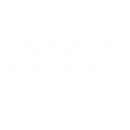 CORRECT ANSWER
END
CONTINUE
Bắt đầu
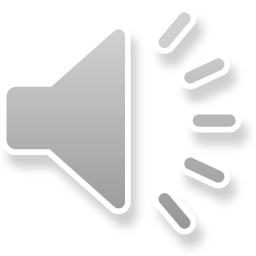